HILL HOUSE RFP RESPONSE & DEVELOPMENT
Community PRESENTATION
March 26th 2019
TEAM
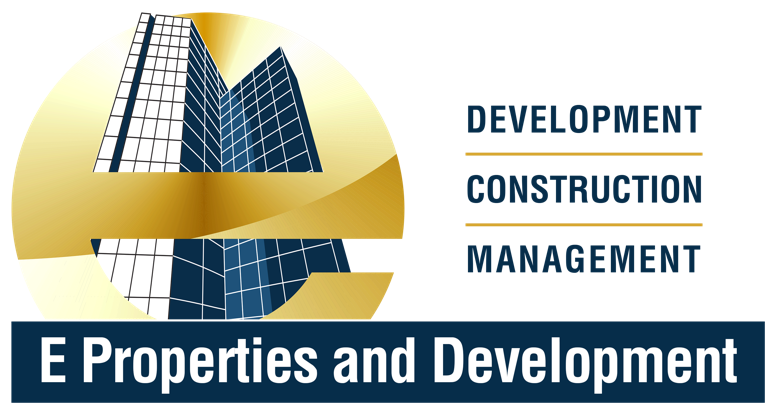 E Properties and Development, a Pittsburgh-based development company was founded in 2009. Since our inception, we have completed over $25M worth of developments and currently own and manage 100+ distinctive rental units throughout the city of Pittsburgh. E Properties and Development offers a complete spectrum of services to develop, redevelop, finance, lease and manage commercial and residential properties.  Our focus lies in the development and redevelopment of underperforming assets. We utilize the latest and most efficient construction techniques to create the highest value for our buyers, investors and the community. We believe we are redefining real estate development and setting a higher standard for other developers.
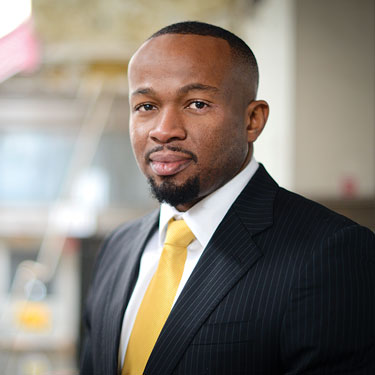 Emeka Onwugbenu 
(Eh.meh.ka On.woo.bay.nu)Founder and CEO
[Speaker Notes: Emeka]
Previous Projects
McCLEARY SCHOOL
Conversion of a former Pittsburgh Public School into 25 residential units, totaling 40,000 SF
Total development budget of $6.7 Million
E Properties and Development was the Developer and General Contractor
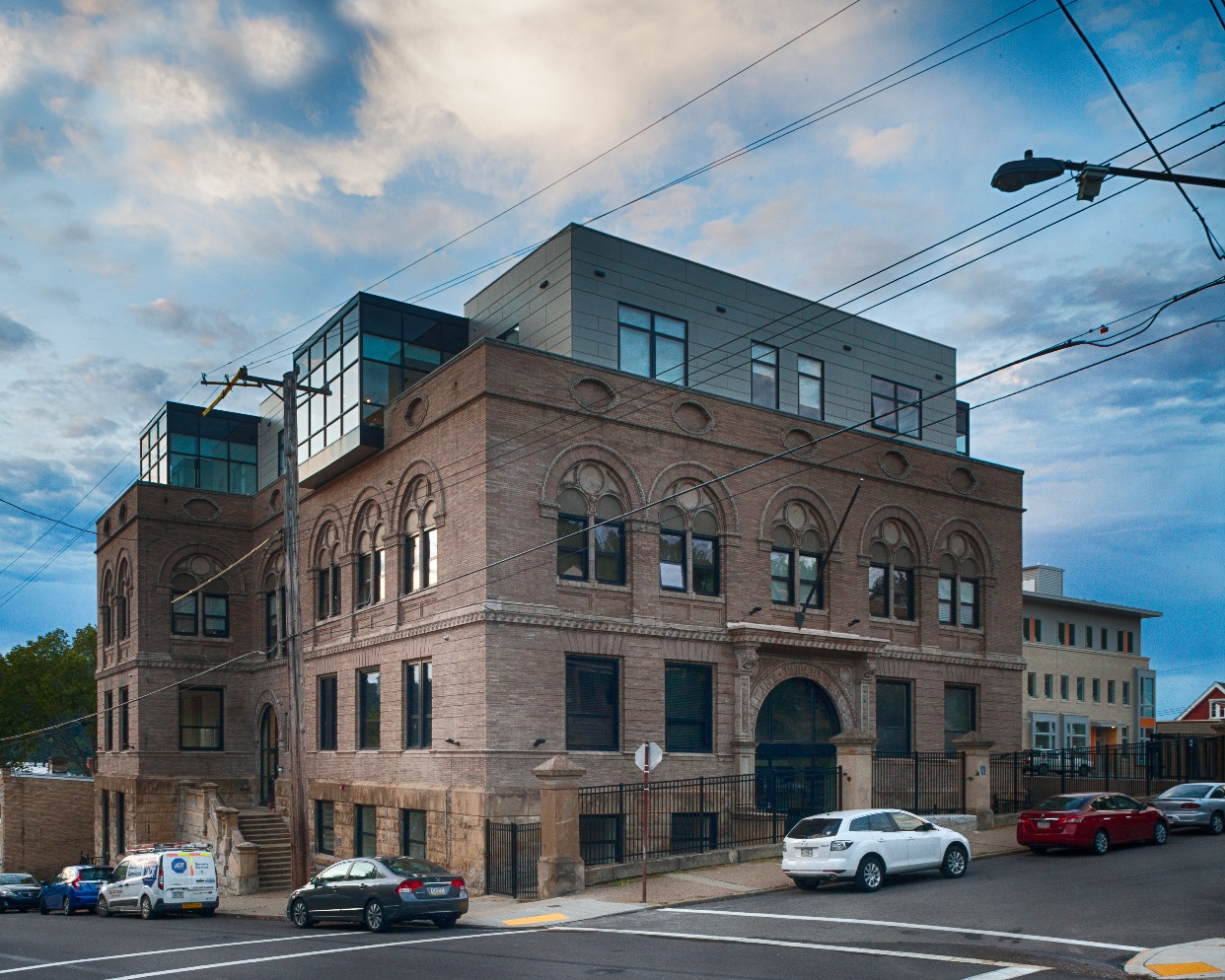 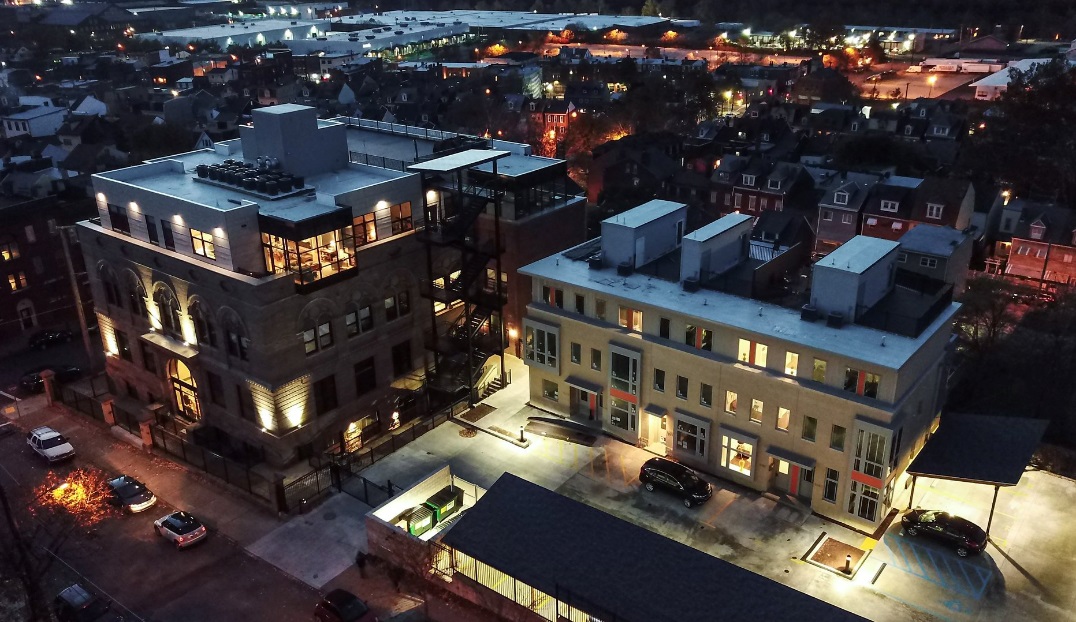 [Speaker Notes: Emeka]
Previous Projects
URBAN ACADEMY BUILDING
38,000 SF education facility that houses the Urban Academy of Greater Pittsburgh Charter School
Total development budget of $3.1 Million
E Properties and Development was the Developer, General Contractor and Property Manager
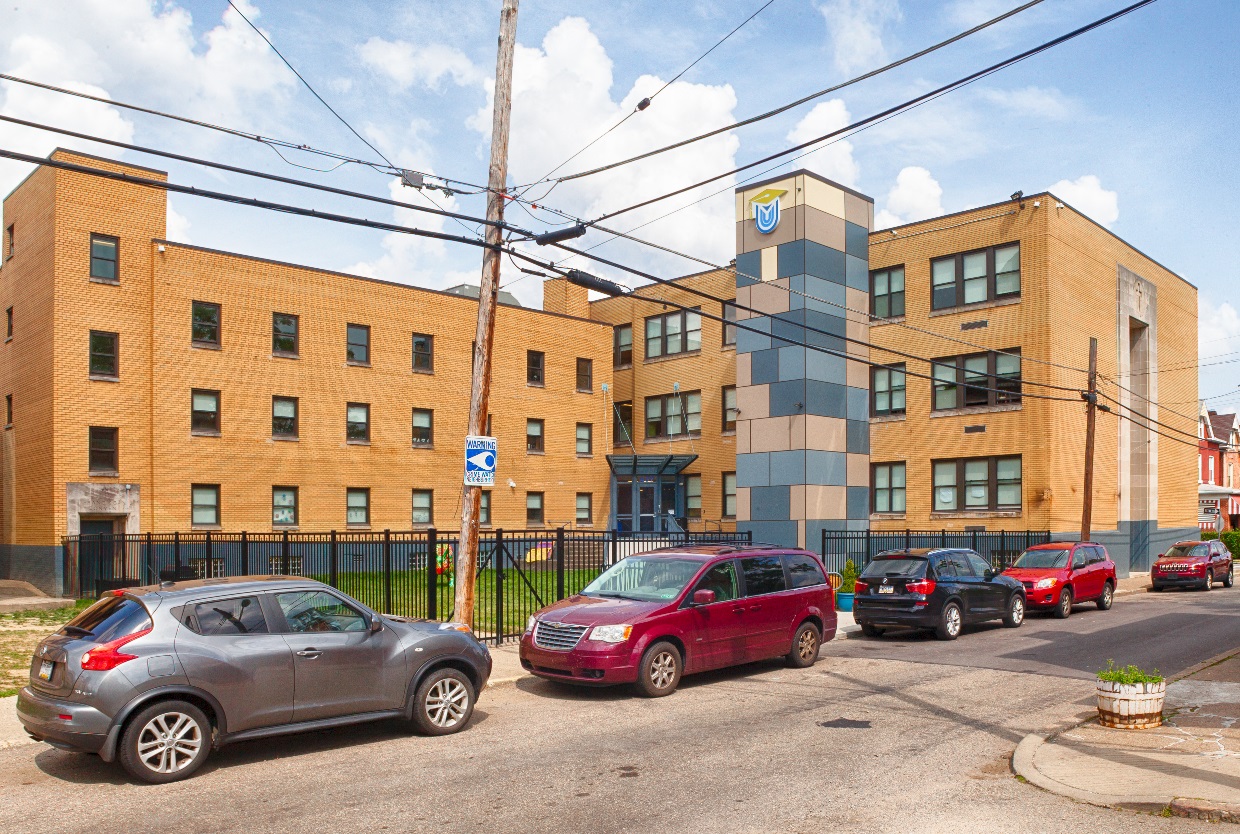 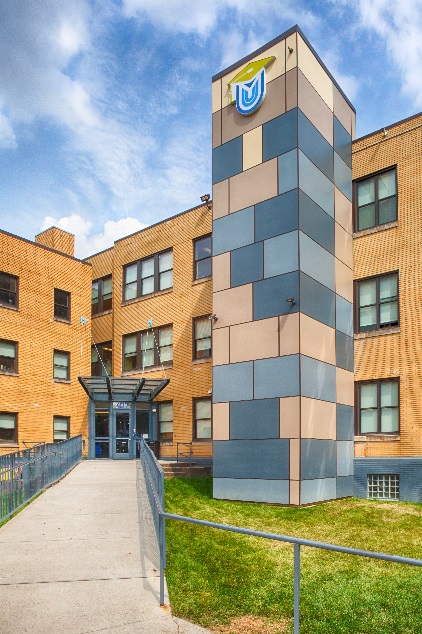 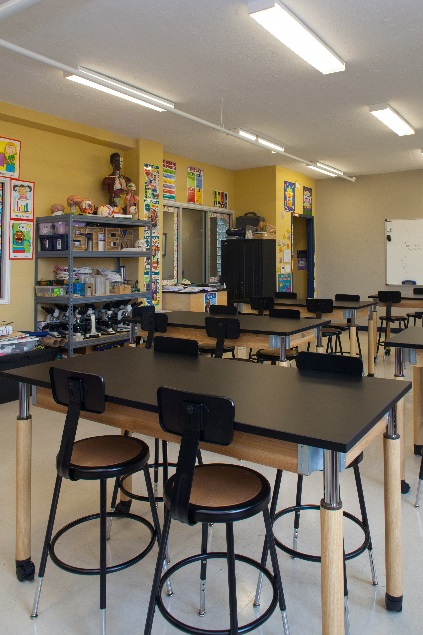 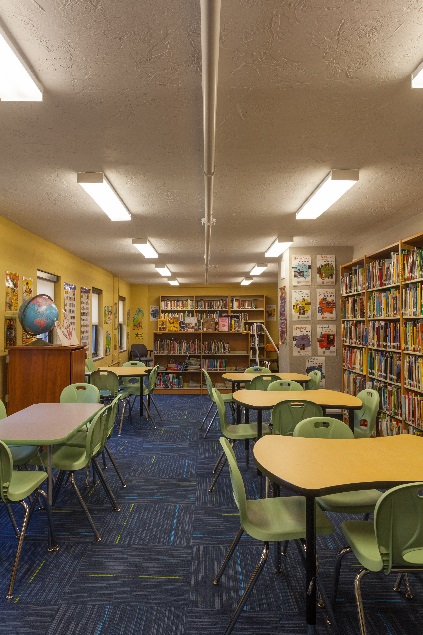 [Speaker Notes: Emeka]
Current Projects
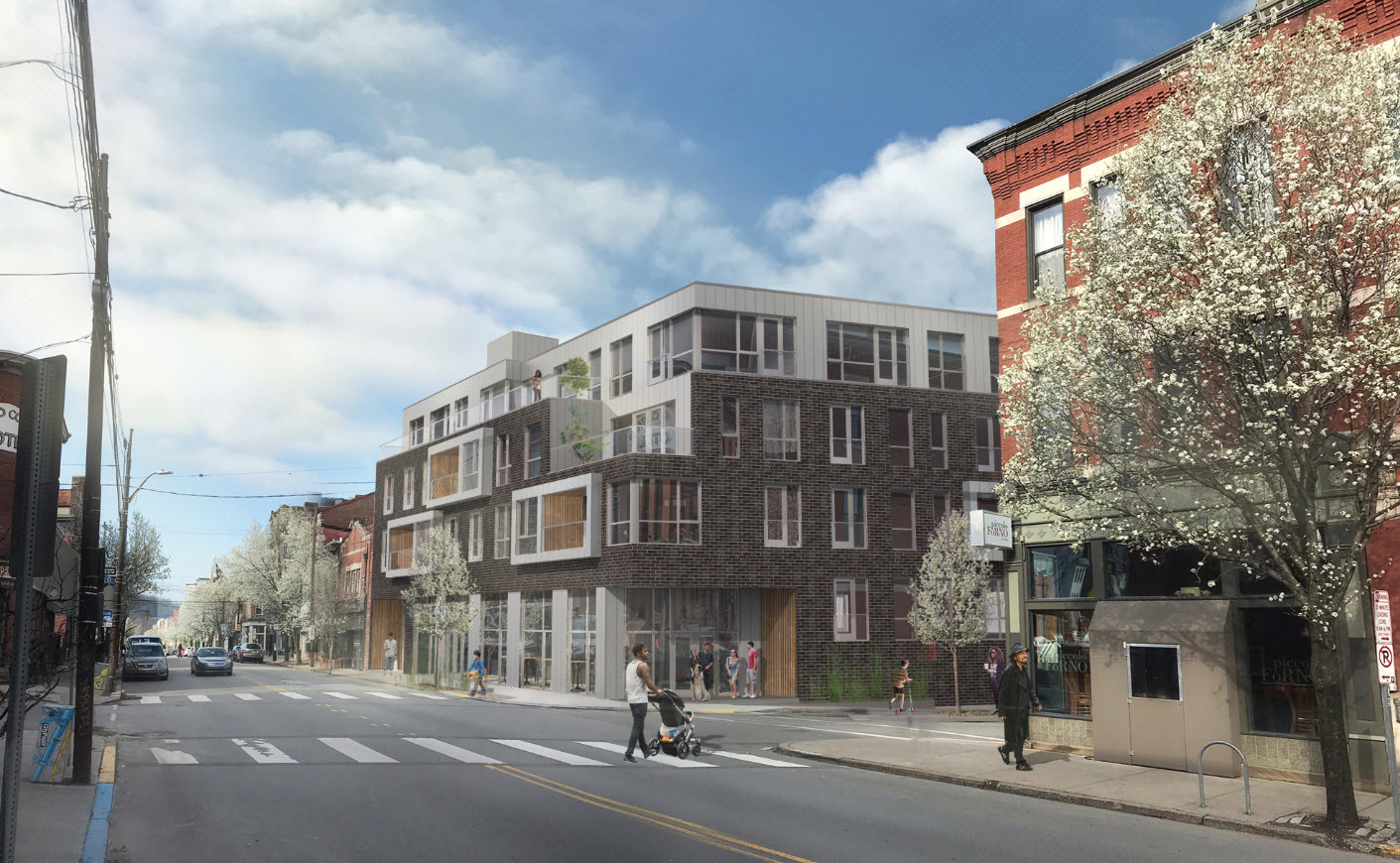 LAWRENCEVILLE LOFT
46,000 SF mixed use and 
25 residential units, retail, parking, roof top, roof garden, wine room
Mixed income condo building
Before			After
[Speaker Notes: Emeka]
COMMUNITY PARTNER & TEAM MEMBER
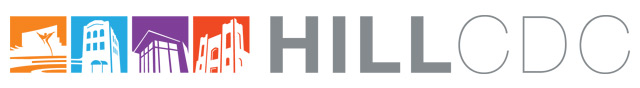 The Hill Community Development Corporation (Hill CDC) is the go-to community development agency in the Hill District neighborhood. Residents, elected officials and stakeholders look toward the Hill CDC’s support as the gold standard for projects that align with the Greater Hill District Masterplan, the community’s endorsed vision for the Hill District. 
Founded in 1987, the Hill CDC has been a catalytic force of redevelopment within the Hill District community for over 30 years. Key residential developments over the years include: Crawford Square, Loendi Townhouses, Wylie Ave Townhouses, the first phase of Dinwiddie Townhouses and Bedford Hill apartments; as well as commercial developments such as Williams Square and One Hope Square. The Hill CDC has developed, partnered and facilitated the development of over 1,000 residential units and over 20,000 square feet of commercial/retail space. 
These developments gave rise to the development activity witnessed in today’s Hill District. Since founded, the Hill CDC has worked to improve the quality of life for Hill District residents by providing resident support, business programming, technical assistance, project facilitation, program design and more to further the development of a strong, diverse, economically self-sustaining neighborhood.
[Speaker Notes: Marimba]
Previous Projects
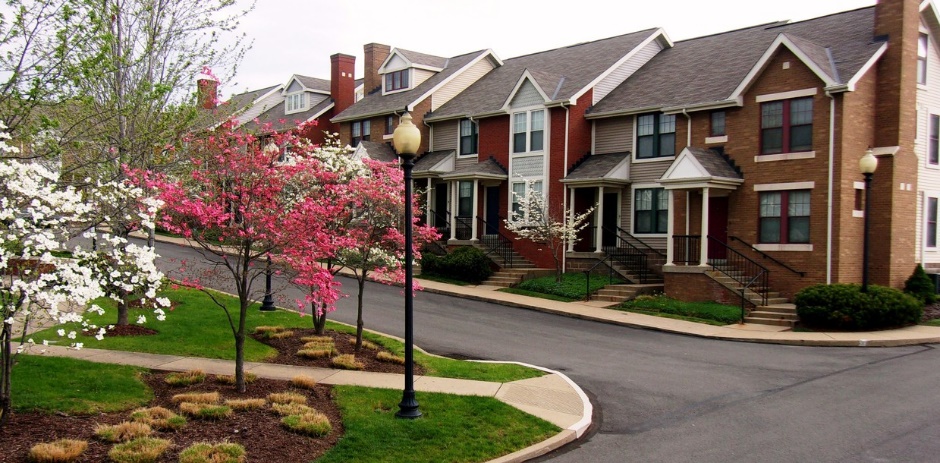 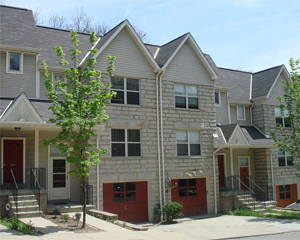 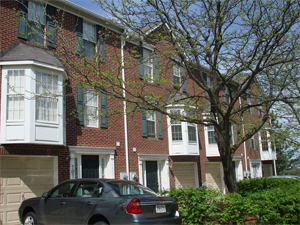 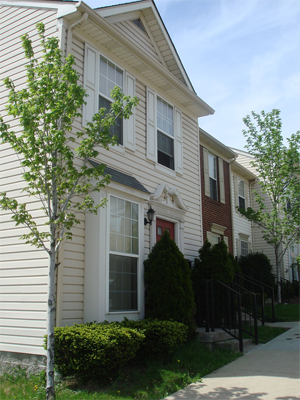 CRAWFORD SQUARE APARTMENTS
Limited partner with McCormick Baron Salazar for the construction of Crawford Square
424 units for sale and rental
DINWIDDIE FOR-SALE TOWNHOMES
Developer of six townhomes for moderate-income families. Phase II construction of six to eight additional townhomes currently in process.
WYLIE AVE RENTAL TOWNHOMES
Construction of twelve new for-sale townhomes and twenty-four rental units on Wylie Avenue for moderate income families.
LOENDI TOWNHOMES
Developer of ten townhome units for moderate-income families on Arcena Street
[Speaker Notes: Marimba]
Previous Projects
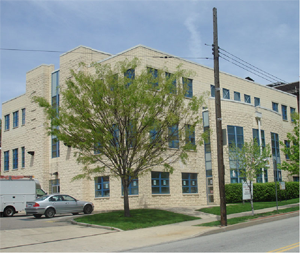 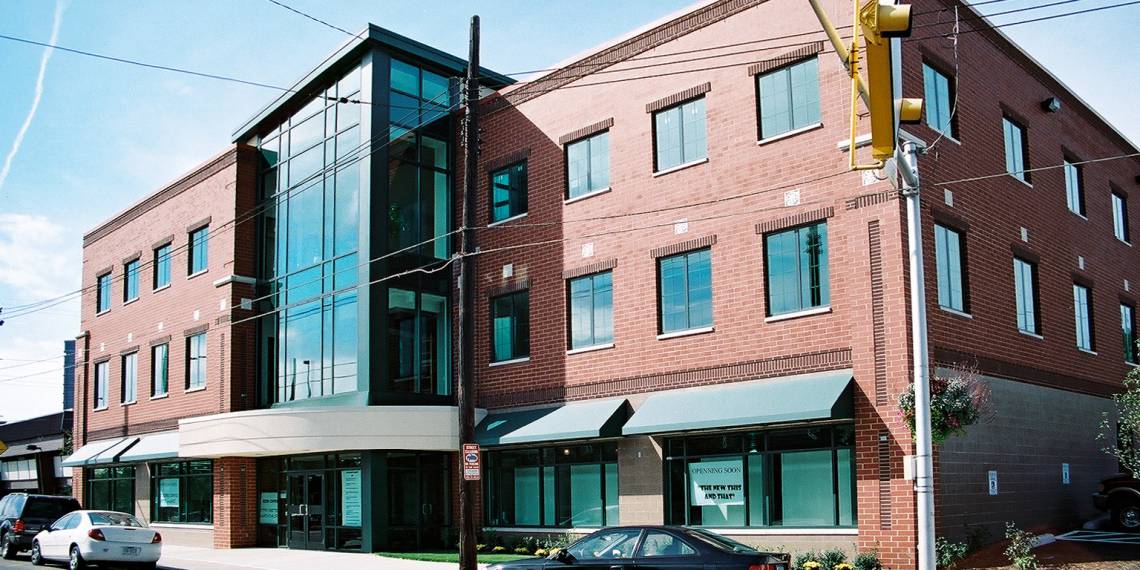 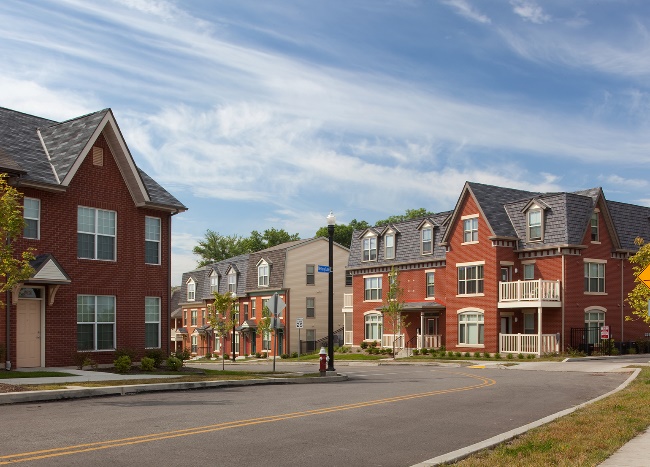 BEDFORD HOPE VI PROJECT
Partnered with Housing Authority of the City of Pittsburgh, Hill CDC & McCormack Baron
Over 500 rental and for-sale units of mixed-income housing
WILLIAM SQUARE
Promoted and facilitated development of mixed-use professional office building
ONE HOPE SQUARE
Promoted and facilitated the development of mixed use office and retail building
[Speaker Notes: Marimba]
Current Projects
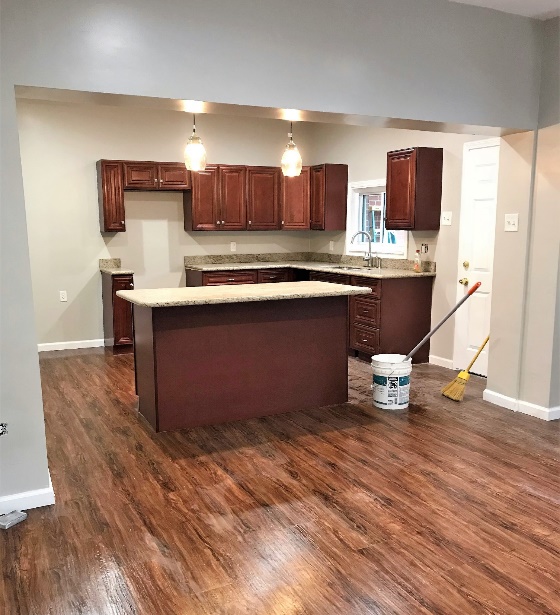 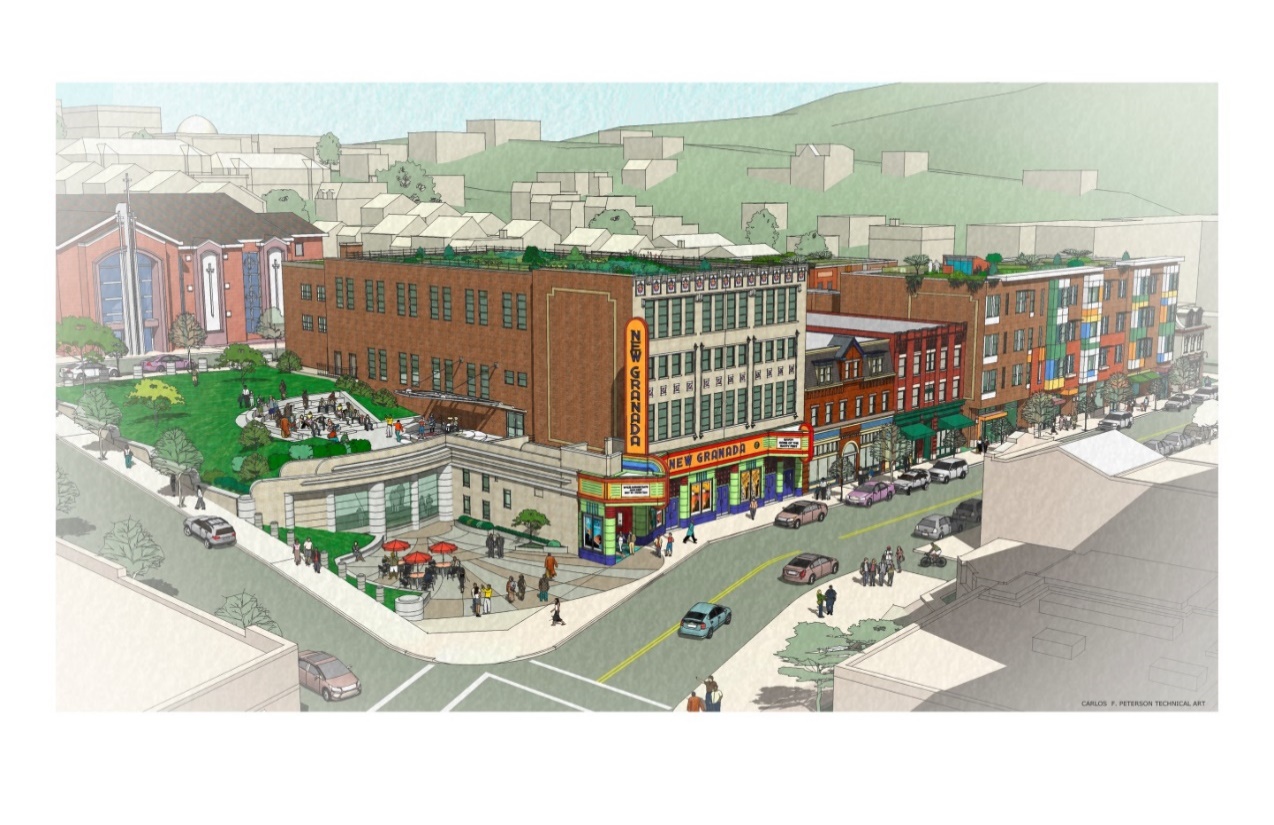 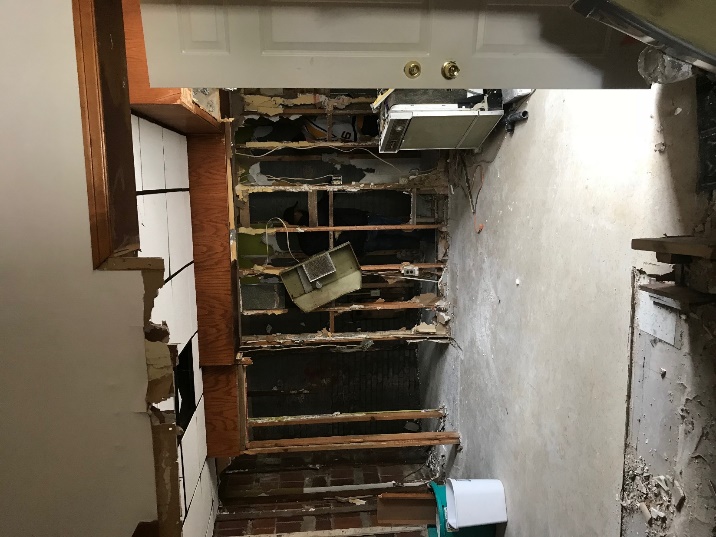 Before			After
HILL DISTRICT 100
Initiative of the Hill CDC to provide relevant and meaningful education and support to potential home buyers to systematically grow the Hill District, using rehabilitated blighted properties
Completed 3 successful rehabs
19 more in the pipeline
NEW GRANADA SQUARE DEVELOPMENT
50,000 SF of commercial space including Class A office spaces, retail, café event spaces.
University of Pittsburgh as the anchor tenant
40 mixed-income apartments
[Speaker Notes: Marimba]
COMMUNITY CENTERED APPROACH
Honor community needs via proper engagement
Review of existing documents and information
Identify strategic partners and tenants to support the needs of the community
Effective property management for a good tenant experience
One on one meetings with each tenant
[Speaker Notes: Marimba]
ALIGNS WITH HILL DISTRICT MASTER PLANS
Promote Economic Justice
All development plans must include first source hiring provisions within the project labor agreements for all stages of work at any development site. 
All development contracts must require a minimum MBE participation rate of 30% and WBE participation rate of 15%.
Promote a Green and Healthy Environment
Improvements to the buildings promotes Green and Healthy Environment, with focus on energy efficient, green and sustainable systems. 
The reuse of all four properties, without demolition, is the optimal sustainable approach
Build Upon the African American Cultural Legacy
The placements of signage, sign post and walking trails, shall honor the historical and cultural legacy of the Hill District. 
Partner with Hill District Artist to create a mural on One Hope Square
Community Ownership
Hill CDC shall provide approximately 15% of the required equity for acquisition with the option to increase community ownership for the redevelopment
Building Upon African American Cultural Legacy   |   Make Hill District A Green and Well Designed Community
Economic Empowerment	|   Development without Displacement   |   Mobility, Transportation and Parking
[Speaker Notes: Marimba]
DEVELOPMENTS
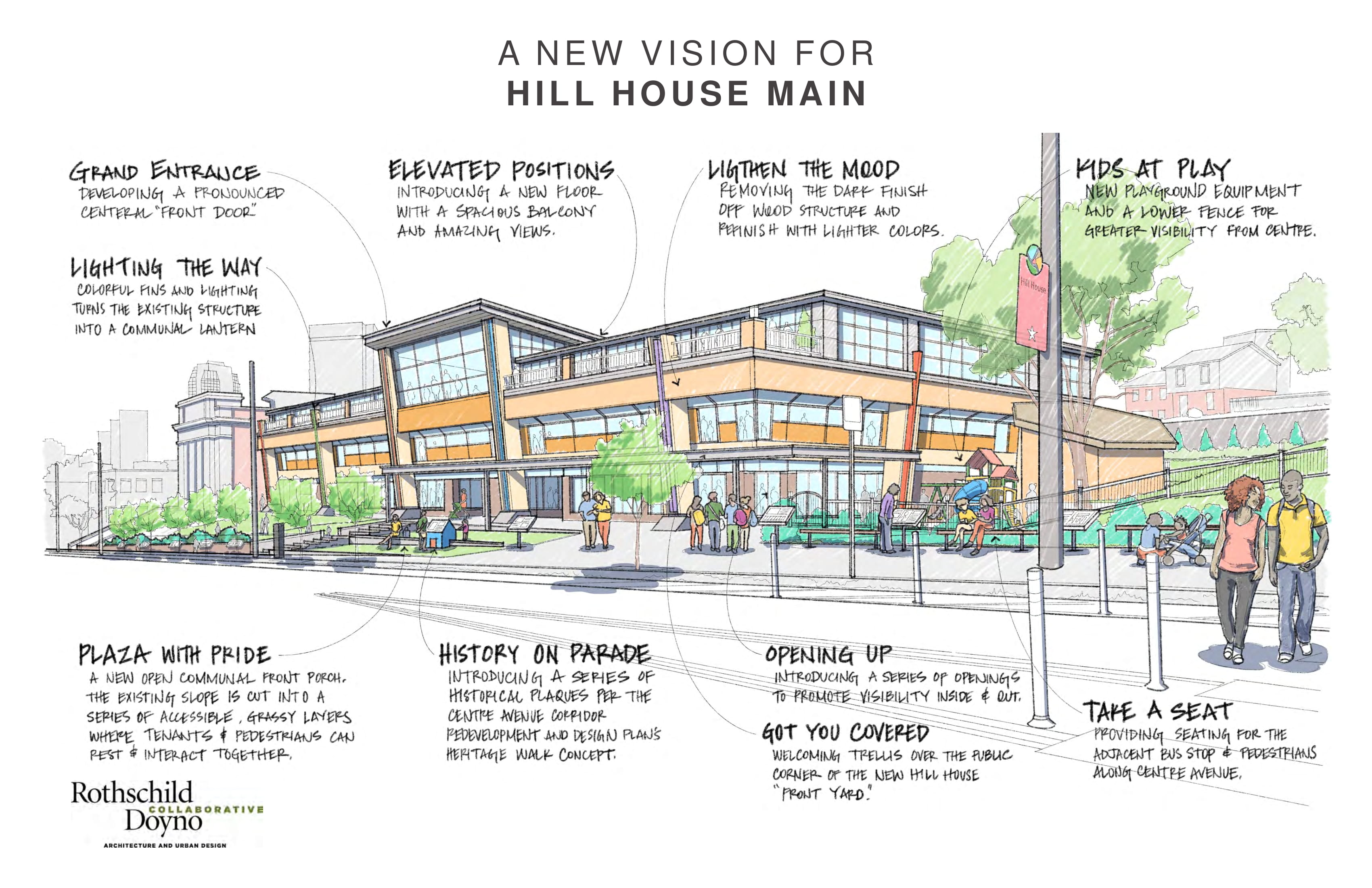 [Speaker Notes: Dan]
HILL HOUSE MAIN
Add third floor to preserve the existing structure and respect the history of Hill House
New MEP systems will assure proper building performance and comfort for tenants
Add windows on the first floor to better connect the building to Centre Avenue
Activate the courtyard between the building and Centre avenue to create sitting/meeting areas for Hill District residents and visitors 
Signpost would be placed along the courtyard to create a “past, present and future” heritage walk
Plans will be advanced to enhance existing parking to support increased use of the facility
Lease additional space to community partners to strengthen the social service ecosystem within the Hill District
Meet with individual tenants to understand their needs
Hill House Association will continue to utilize its current space for 2 years at no cost to Hill House Association
Building Upon African American Cultural Legacy   |   Make Hill District A Green and Well Designed Community
Economic Empowerment	|   Development without Displacement   |   Mobility, Transportation and Parking
[Speaker Notes: Emeka]
OTHER DEVELOPMENTS
ONE HOPE SQUARE
Meet with individual tenants to understand its needs
Improve the MEP system, with focus on energy efficiency, green and sustainable systems.
Improve the building’s ongoing maintenance, security and cleaning process
Additional square footage may be considered in the future
Project to incorporate solar panels on the roof to address high electric consumption costs.
Partner with Hill District artists to create a mural on the left side facing the pedestrian parkway
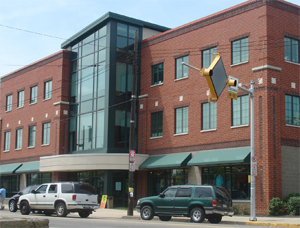 Building Upon African American Cultural Legacy   |   Make Hill District A Green and Well Designed Community
Economic Empowerment	|   Development without Displacement   |   Mobility, Transportation and Parking
[Speaker Notes: Emeka]
DEVELOPMENTS
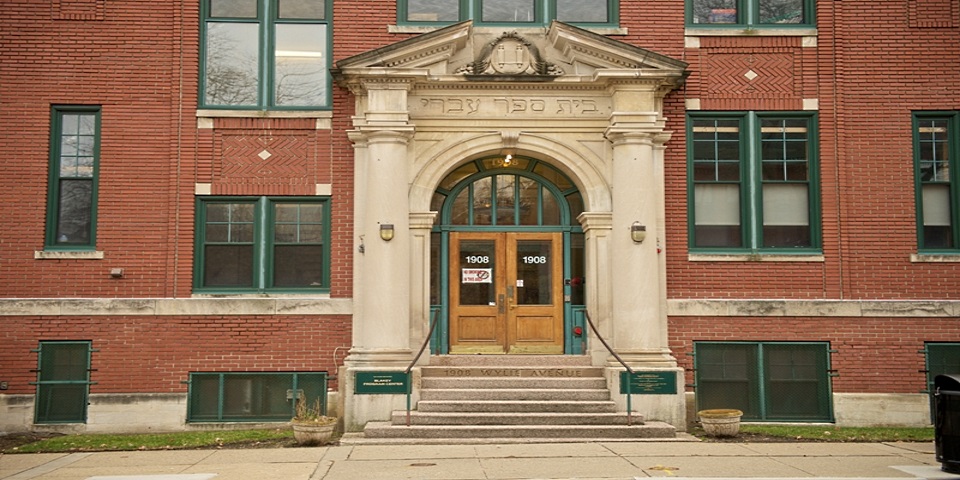 BLAKEY CENTER
Support Hill District-based businesses, as well as event/flex space in alignment with the GHDMP program initiatives.
Identify the ideal tenant to occupy the available space in the building. 
Meet with the tenant to understand its needs
Improve the MEP system, with focus on energy efficiency, green and sustainable systems.
Improve the building ongoing maintenance, security and cleaning 
Accent lighting will be added to compliment the Kauffman Center and draw visitors to the Hill District.
Improve the parking lot
Building Upon African American Cultural Legacy   |   Make Hill District A Green and Well Designed Community
Economic Empowerment	|   Development without Displacement   |   Mobility, Transportation and Parking
[Speaker Notes: Emeka]
DEVELOPMENTS
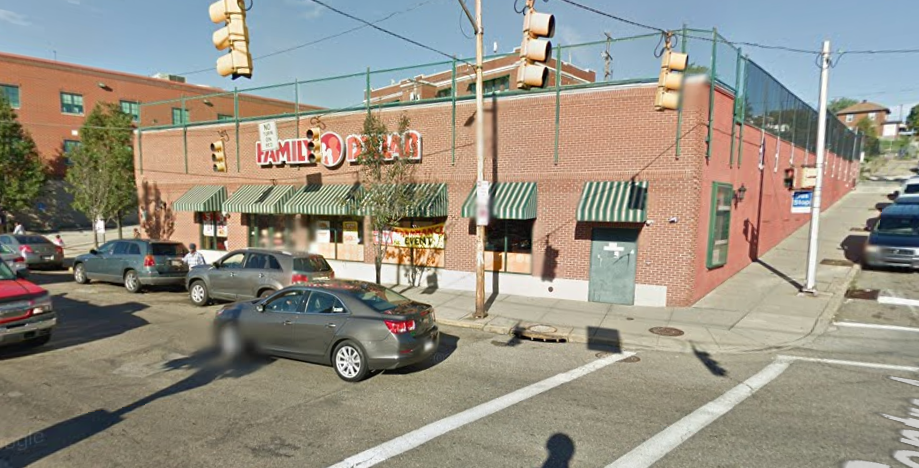 FAMILY DOLLAR
Meet with the tenant to understand its needs
Improve MEP system, with focus on energy efficiency, green and sustainable systems.
Accent lighting will be added to compliment the Kauffman Center and draw visitors to the Hill District.
Building Upon African American Cultural Legacy   |   Make Hill District A Green and Well Designed Community
Economic Empowerment	|   Development without Displacement   |   Mobility, Transportation and Parking
[Speaker Notes: Emeka]
THANK YOU!
Items Discovered After RFP Submission
Building Condition
Our team was granted access to all four buildings, ONLY after our bid was submitted. 
Tenant Lease Termination
Several tenants have terminated their leases
A few have no intention of returning to the building
Vacant Building
     No tenants paid rent for the months of February and March 
Water Leak Repair
     Extent of water damage unknown. Work is still ongoing
Family Dollar?
Estimated Schedule